Sumo Primero
Números decimales
4° Básico: Unidad 3  |   Capítulo 15: Números decimales.
Apoyo para el inicio del capítulo y la exploración de la página 72.
Recordemos lo que estudiamos en el capítulo de Volumen…
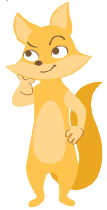 Cada uno de estos frascos puede contener 1 L de agua.
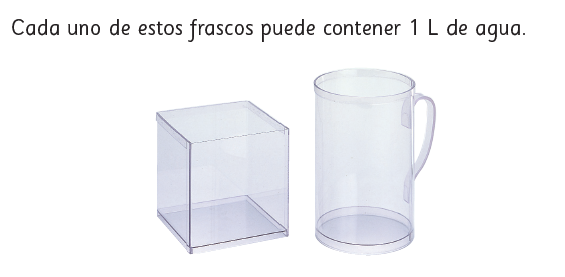 Llenamos un jarro que puede contener 1 litro 
con 10 vasos de 1 decilitro...
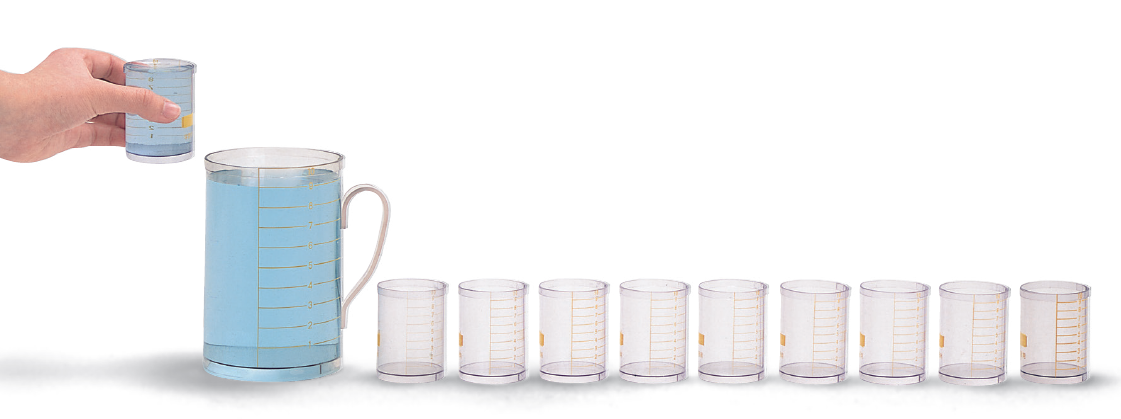 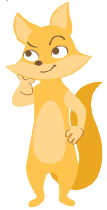 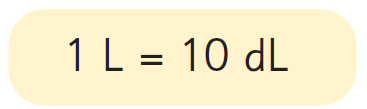 Averigüemos la cantidad de agua que pueden contener 
diversos recipientes usando medidas de 1 dL.
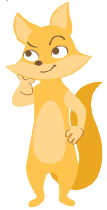 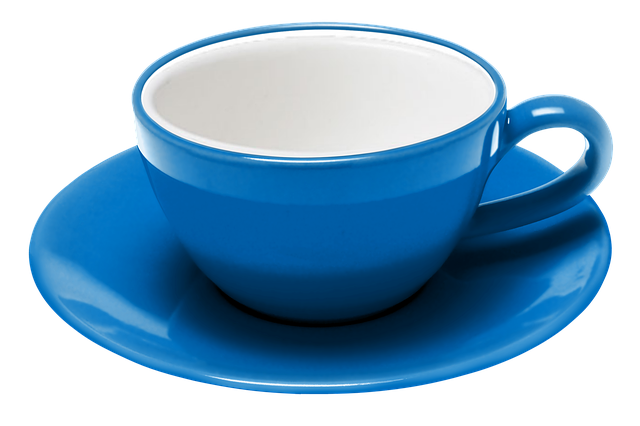 1 dL
1 dL
1 dL
1 dL
1 dL
1 dL
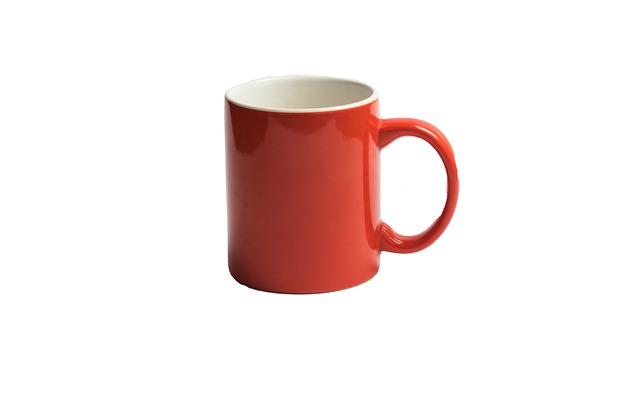 parte restante
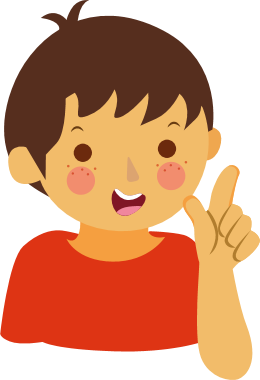 Imágenes: Pixabay
2 dL y un poco más...
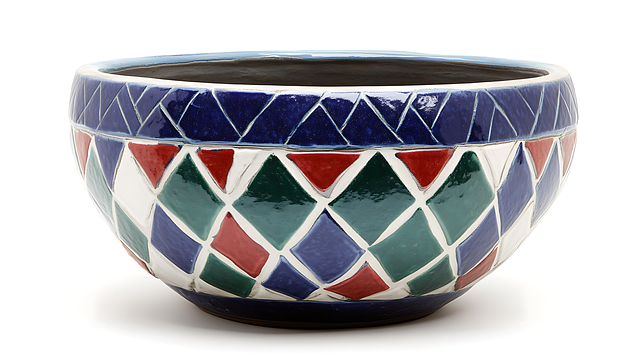 parte restante
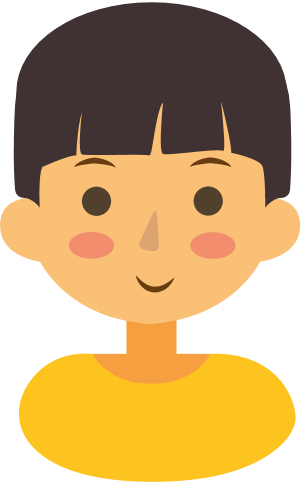 Hay exactamente 2 dL.
1 dL
1 dL
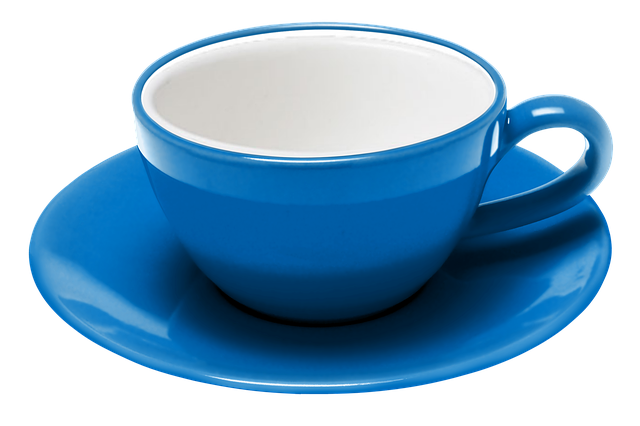 Hay más de 2 dL.
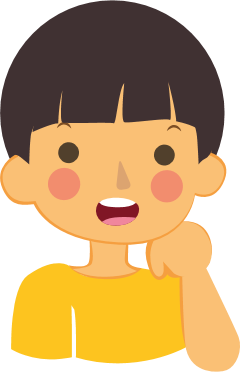 1 dL
1 dL
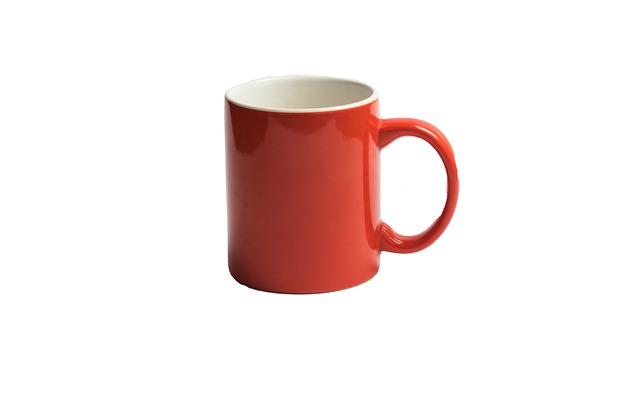 parte restante
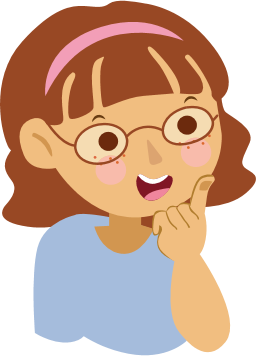 ¿Cuántos decilitros hay en la parte restante?
1 dL
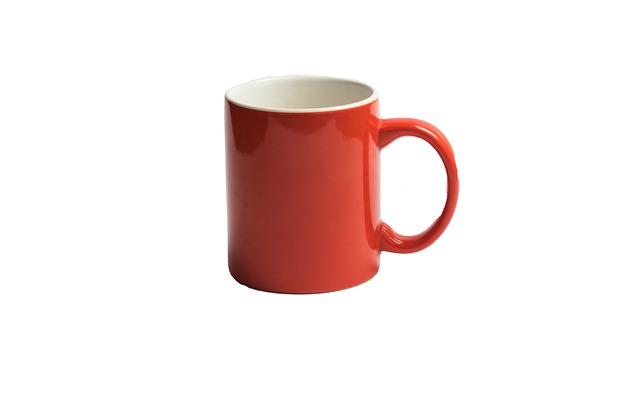 1 dL
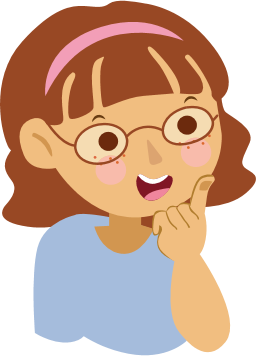 Si dividimos el envase en 10 partes iguales, la parte restante ocupa 6 partes.
1 dL
1 dL
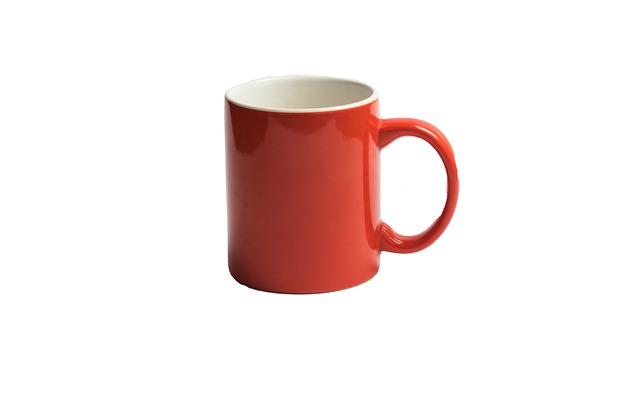 1 dL
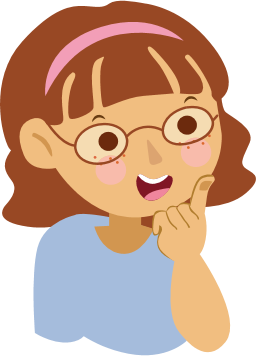 En la taza hay 2 medidas completas y 6 unidades pequeñas.
Número de medidas de 1dL
Número de medidas restantes
1 dL
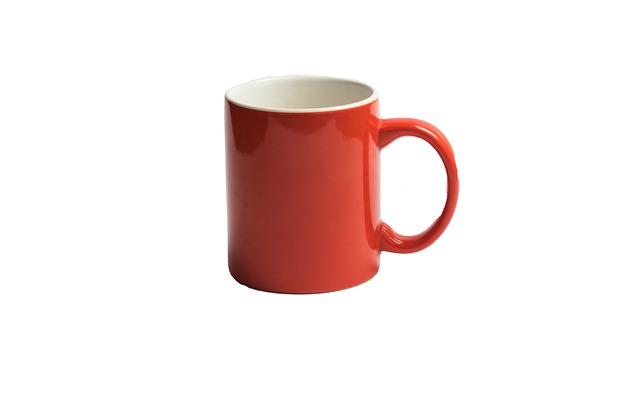 1 dL
1 dL
Dos coma seis decilitros
2,6  dL
2 medidas
6 unidades pequeñas
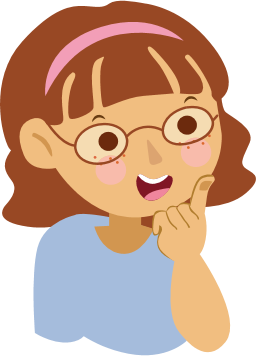 ¿Cuántos decilitros hay en la parte restante?
1 dL
1 dL
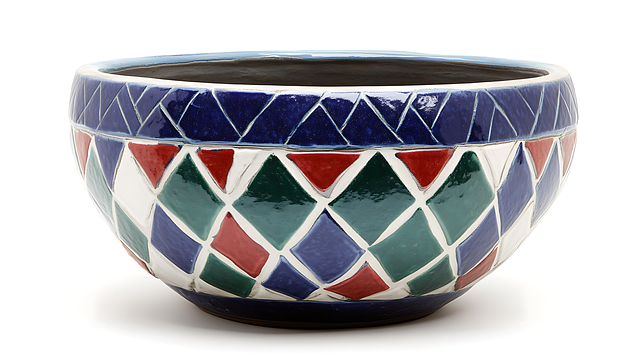 parte restante
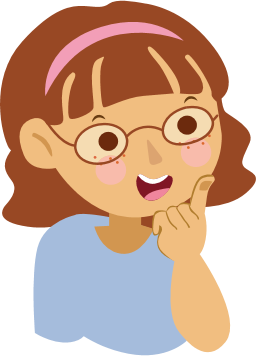 ¿Cuántos decilitros hay en la parte restante?
1 dL
1 dL
1 dL
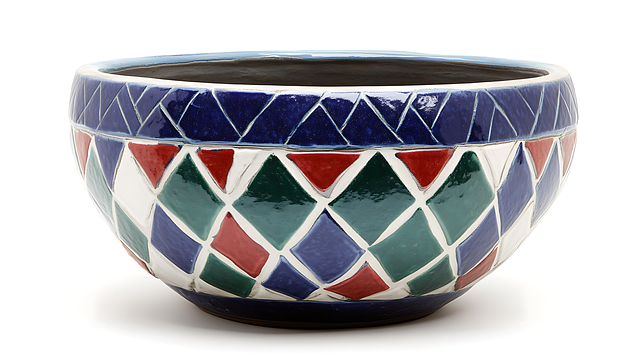 parte restante
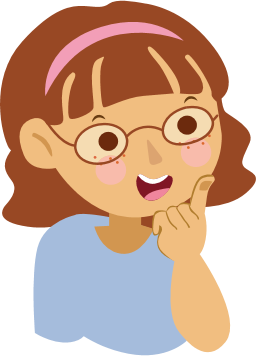 Si dividimos el envase en 10 partes iguales, 
la parte restante ocupa 1 parte.
Número de medidas de 1dL
Número de medidas restantes
1 dL
1 dL
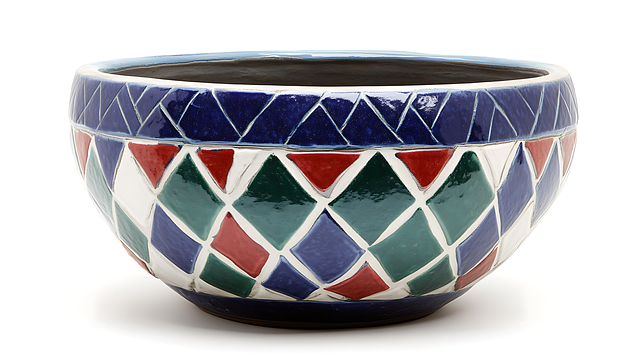 1 dL
Dos coma un decilitros
2,1  dL
2 medidas
1 unidad pequeña